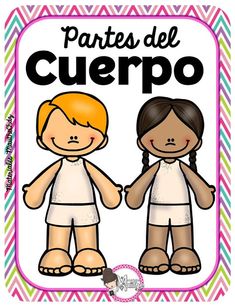 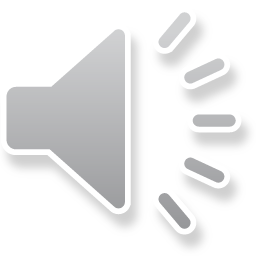 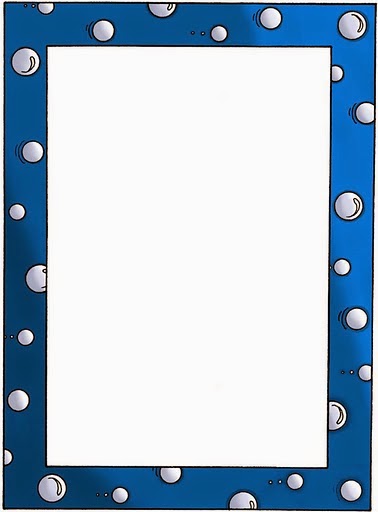 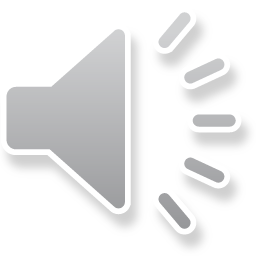 El cuerpo de divide en 3 partes:
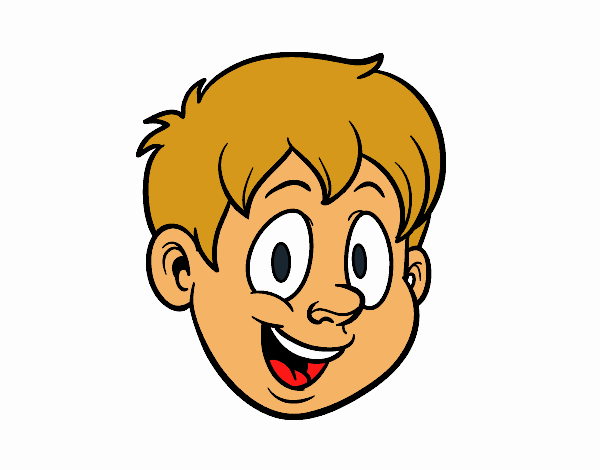 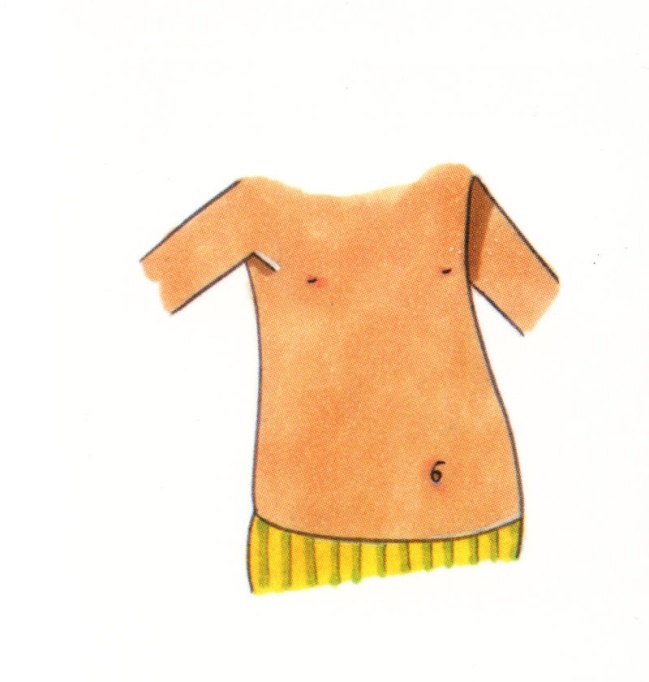 tronco
Cabeza
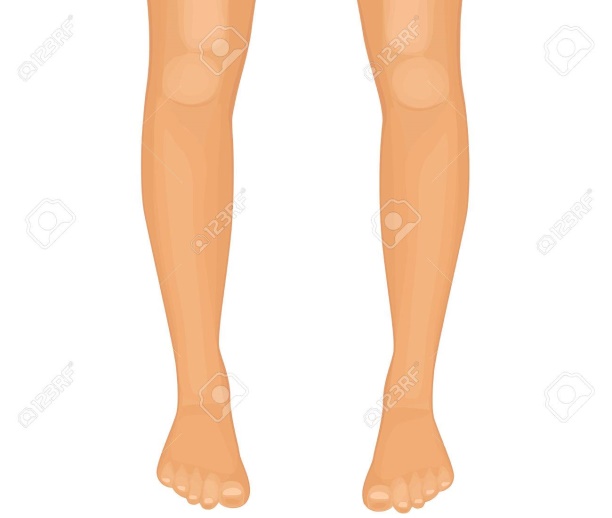 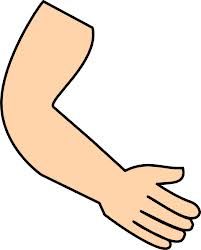 Extremidades
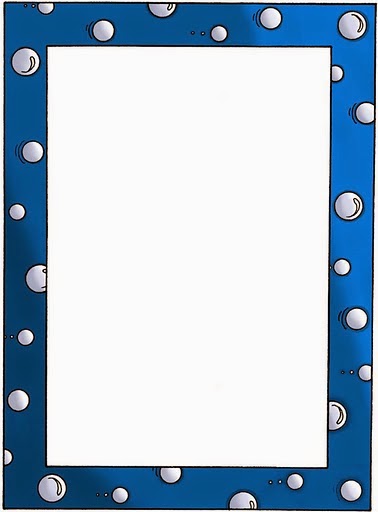 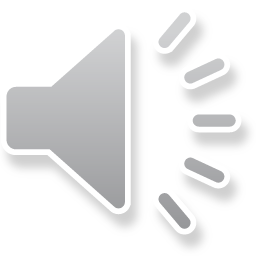 Actividad: Nombra las partes del cuerpo.
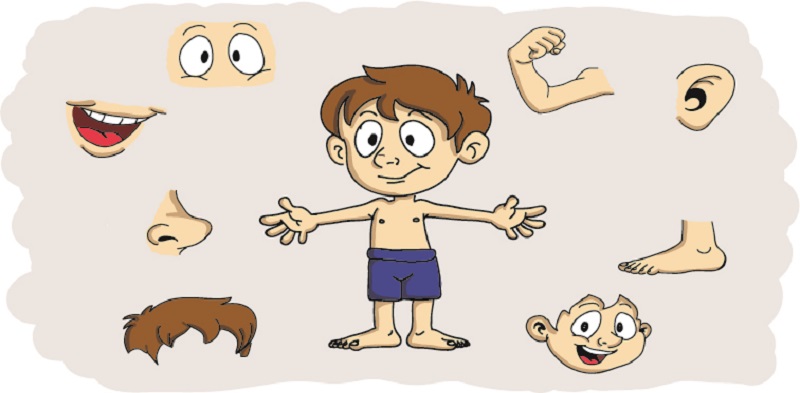 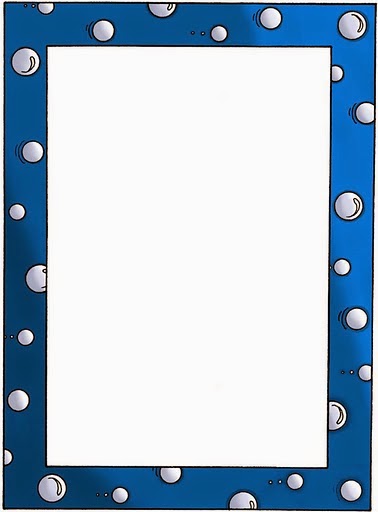 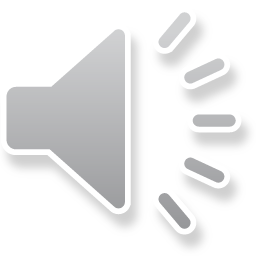 ¿ Cuántos tengo…?
Actividad:  Observa la imagen y coloca el número en el espacio asignado.
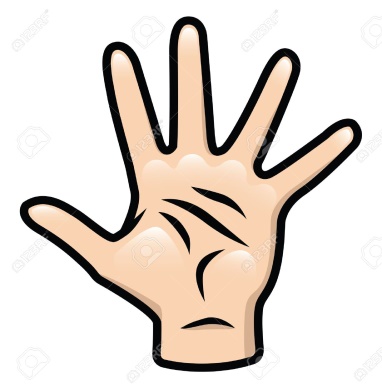 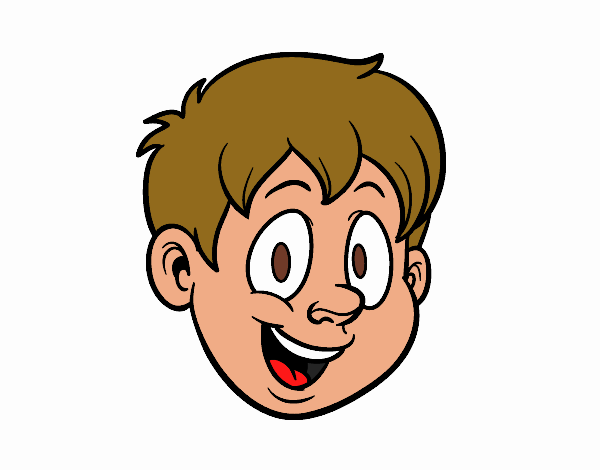 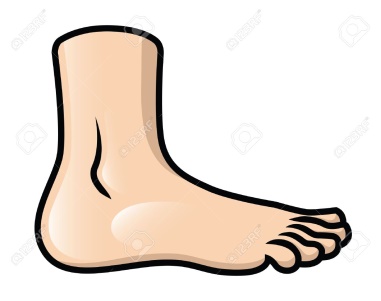 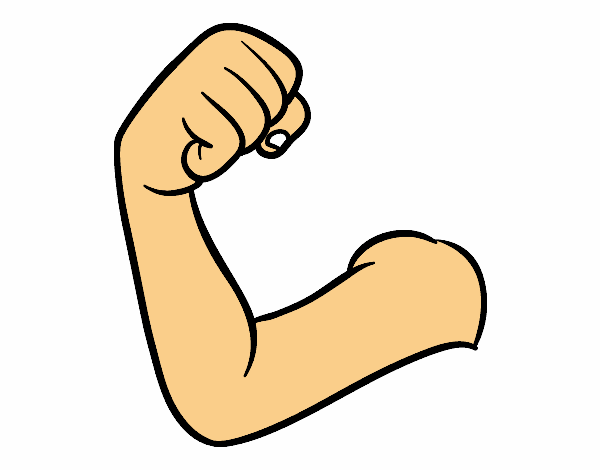 2
2
1
2